マンホールカード特別版（第２弾）のデザイン・配布場所
配布予定枚数に達したため、令和4年4月5日で配布を終了し、令和4年10月1日から通常版に切り替わっております。
なお、通常版についても配布予定枚数に達したため、令和5年10月10日から配布を一時休止しています。
詳細は新宿区にお問合せください。
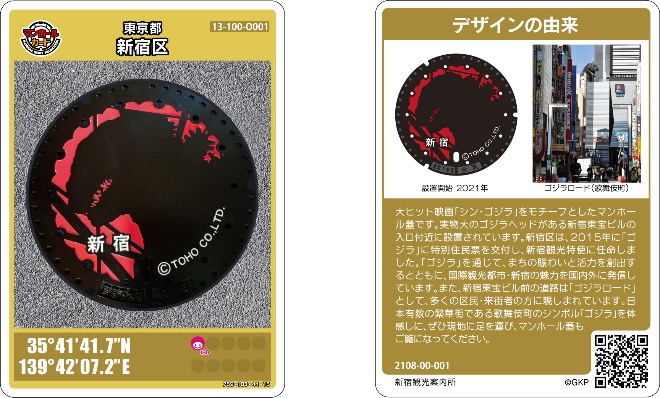 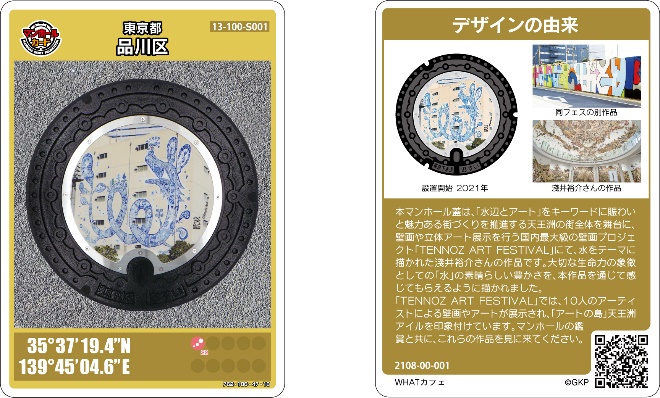 TM ＆ © TOHO CO., LTD.
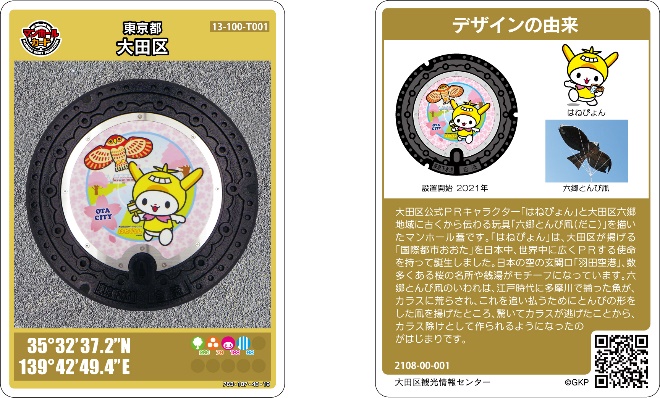 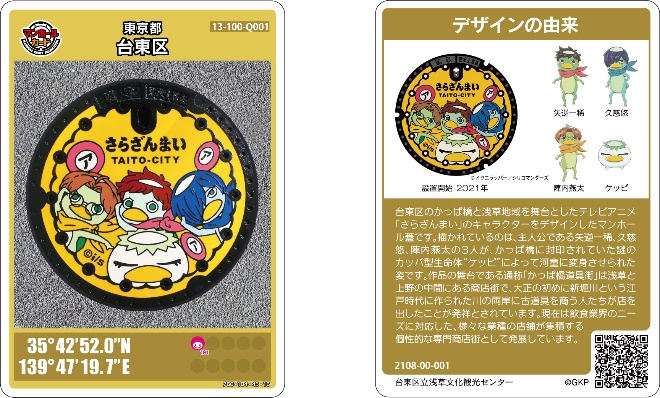 配布予定枚数に達したため、令和4年10月14日で配布を終了し、令和4年11月24日から通常版に切り替わっております。
詳細は台東区にお問合せください。
配布予定枚数に達したため、令和5年8月16日から配布を終了し、令和5年10月11日から通常版に切り替わっております。
詳細は大田区にお問合せください。
Ⓒイクニラッパー／シリコマンダーズ
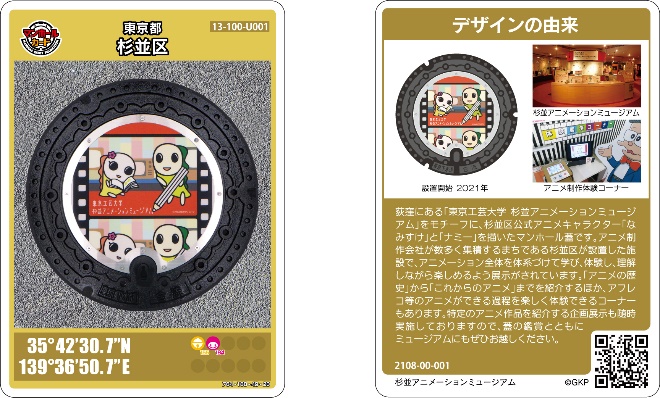 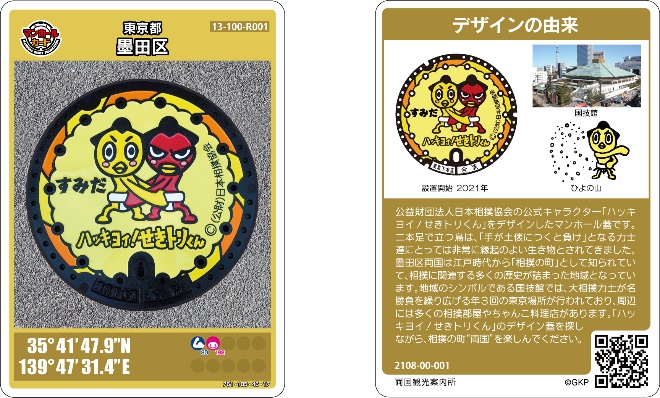 配布予定枚数に達したため、令和5年1月31日で配布を終了し、令和5年7月20日から通常版に切り替わっております。
詳細は墨田区にお問合せください。
配布予定枚数に達したため、令和5年5月1日から配布を終了し、令和5年12月15日から通常版に切り替わっております。
詳細は杉並区にお問合せください。
令和5年7月12日現在
マンホールカード特別版（第２弾）のデザイン・配布場所
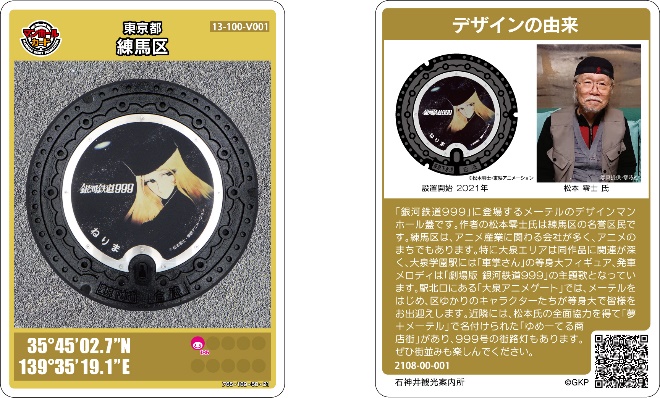 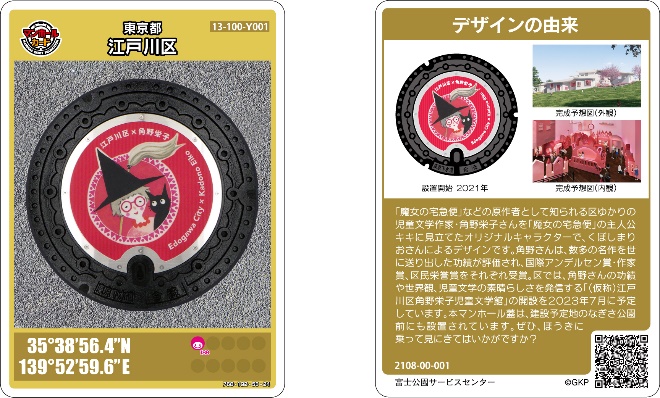 Ⓒ松本零士・東映アニメーション
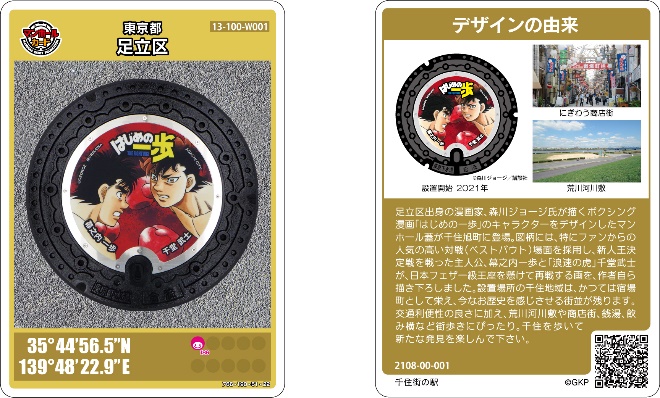 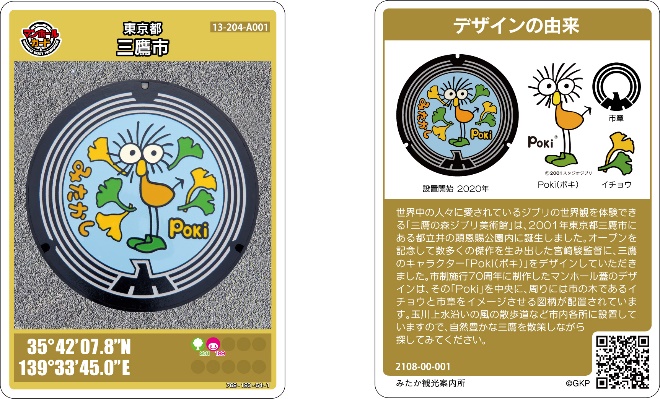 配布予定枚数に達したため、令和5年8月14日で配布を終了し、令和5年8月16日から通常版に切り替わっております。
詳細は三鷹市にお問合せください。
Ⓒ講談社／森川ジョージ
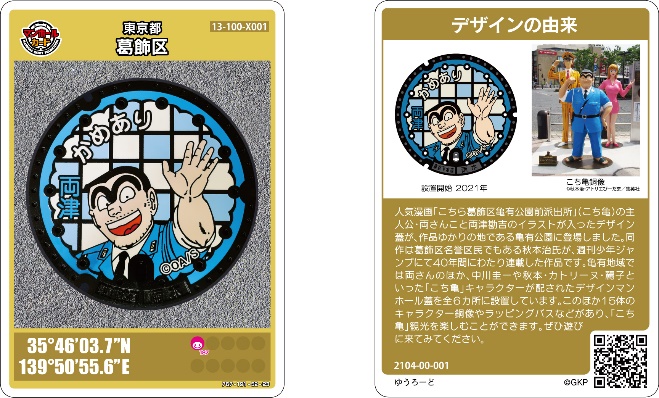 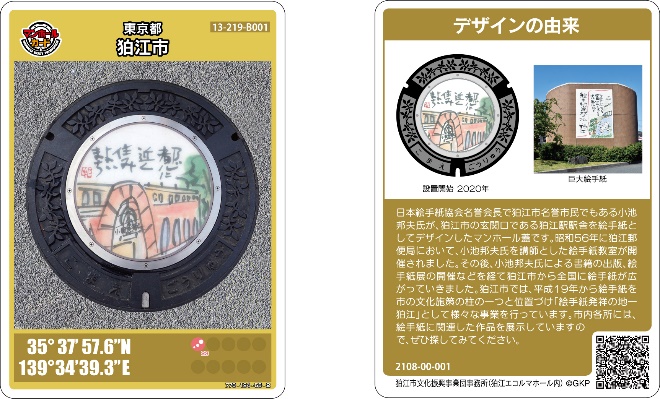 配布予定枚数に達したため、令和5年8月19日で配布を終了し同日から通常版に切り替わっております。
詳細は葛飾区にお問合せください。
Ⓒ秋本治・アトリエびーだま／集英社
令和5年7月12日現在
マンホールカード特別版（第２弾）のデザイン・配布場所
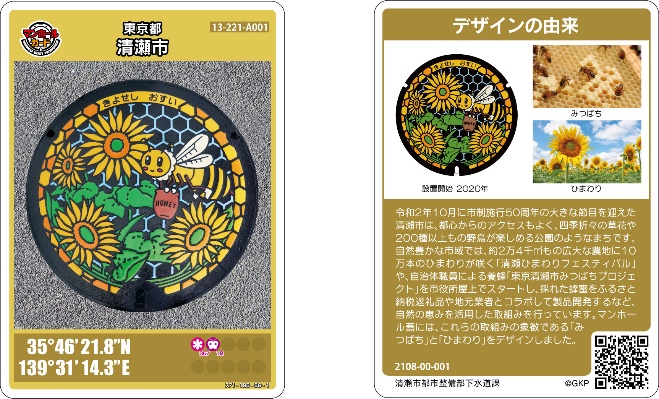 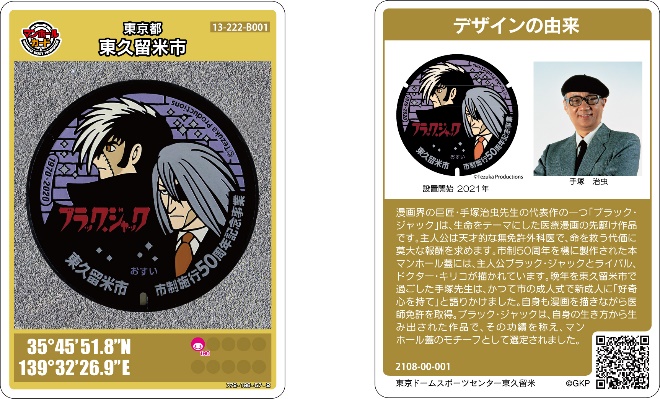 配布予定枚数に達したため、令和5年1月31日で配布を終了し、同日から通常版に切り替わっております。
詳細は東久留米市にお問合せください。
ⒸTezuka Productions
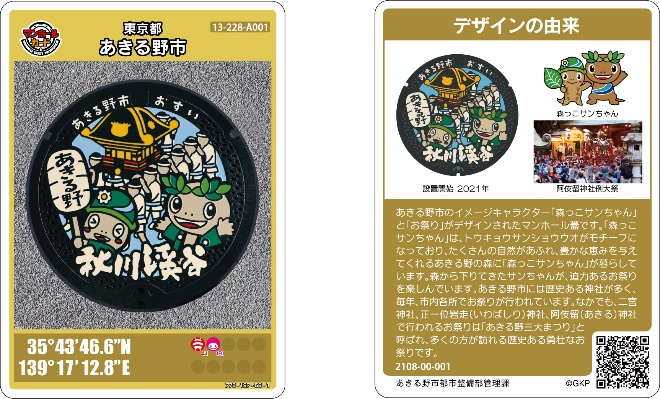 令和5年2月1日現在